การพัฒนารูปแบบการดูแลสุขภาพช่องปากคนพิการ  อำเภอสูงเนิน จังหวัดนครราชสีมา
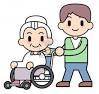 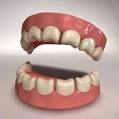 รายงานคนพิการ อำเภอสูงเนิน
ประชากรอำเภอสูงเนินมีทั้งหมด มีจำนวน 80,243 ราย
คนพิการอำเภอสูงเนิน มีทั้งหมด มีจำนวน  1,297 ราย แบ่งเป็น
รายงานคนพิการทางการ แยกตาม พื้นที่
เครือข่ายการดูแลคนพิการ
ชมรมคนพิการระดับอำเภอ    และมีชมรมคนพิการทุกตำบล  
อาสาสมัครดูแลคนพิการในแต่ละชุมชน/หมู่บ้าน    เยี่ยมบ้าน
    ดูแลคนพิการ
อบต./เทศบาล สนับสนุนกายอุปกรณ์  จัดสภาพแวดล้อม สนับสนุนงบประมาณให้กับ อผส.  และสนับสนุนรถรับส่ง 
โรงพยาบาล/ รพ.สต. เยี่ยมบ้าน  ให้บริการรักษา ส่งเสริมสุขภาพ
กิจกรรมการดำเนินงาน
1.สำรวจสภาวะสุขภาพและสุขภาพช่องปาก โดยใช้แบบสัมภาษณ์สภาวะสุขภาพทางกาย คุณภาพชีวิต ICF ร่วมกับแบบสำรวจสภาวะทันตสุขภาพ พฤติกรรมการดูแลสุขภาพช่องปาก 
2.ให้ความรู้และฝึกทักษะการดูแลสุขภาพช่องปากแก่ผู้ดูแลคนพิการและอาสาสมัครผู้ดูแลคนพิการ โดยจัดอบรมเชิงบูรณาการแบบองค์รวม 
 3.เยี่ยมบ้านคนพิการโดยทีมสหสาขาวิชาชีพ   ตรวจสุขภาพช่องปากและวางแผนการรักษา  ให้คำแนะนำการดูแลสุขภาพช่องปาก  ฝึกทักษะการทำความสะอาดช่องปาก  จัดหาอุปกรณ์การทำความสะอาดที่เหมาะสม 
4.นัดหมายการไปรับบริการทันตกรรม
5.จัดทำโปรแกรมบันทึกข้อมูล
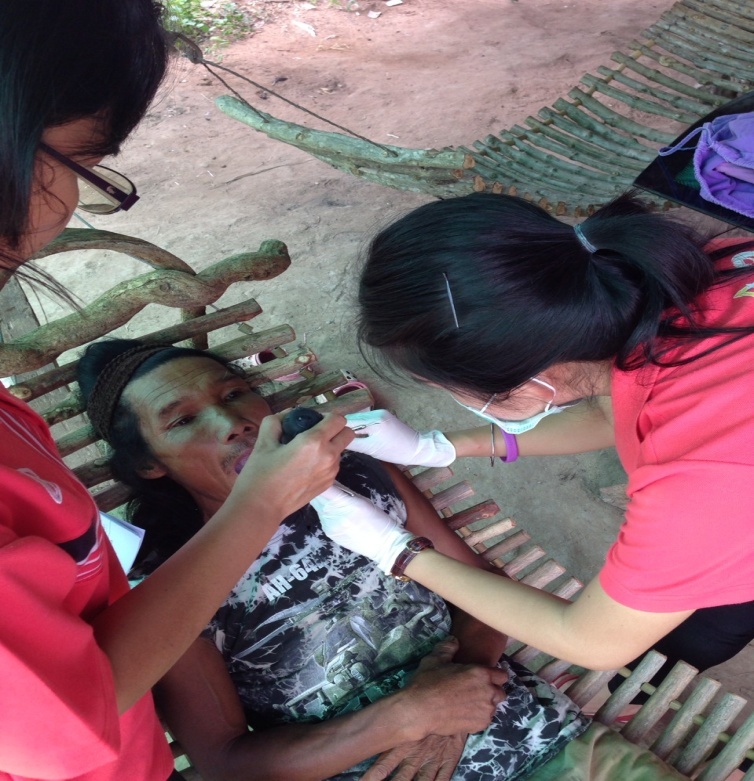 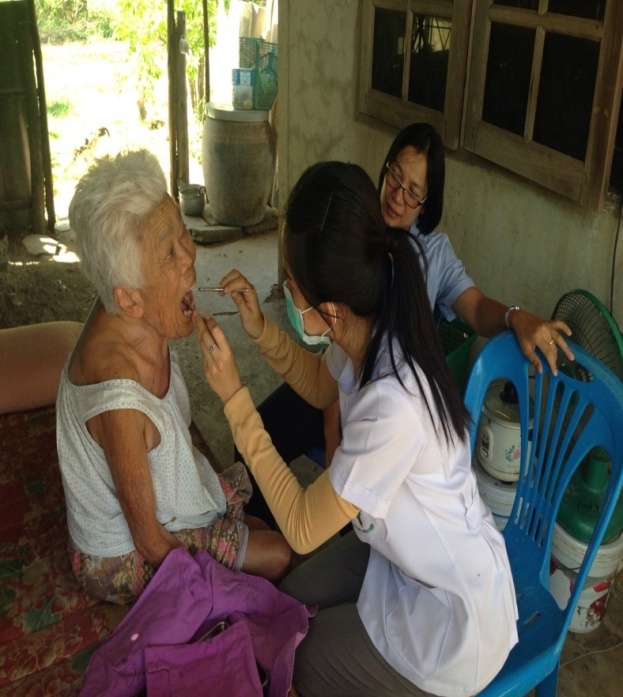 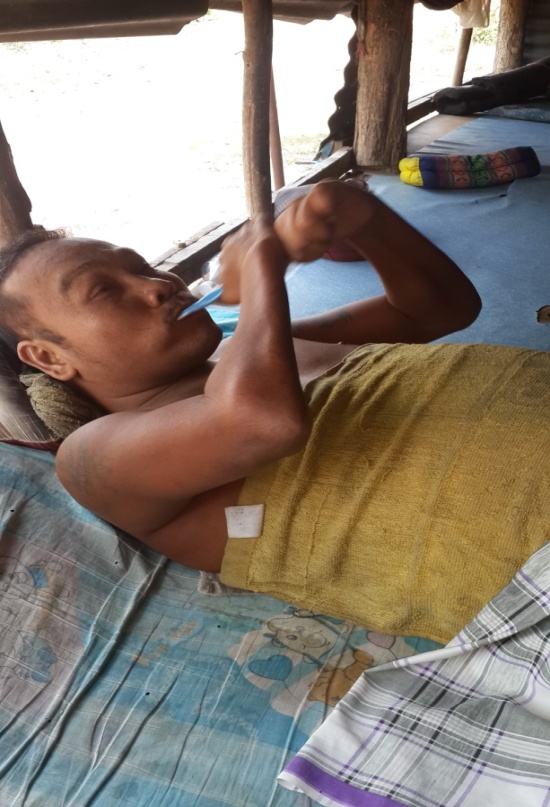 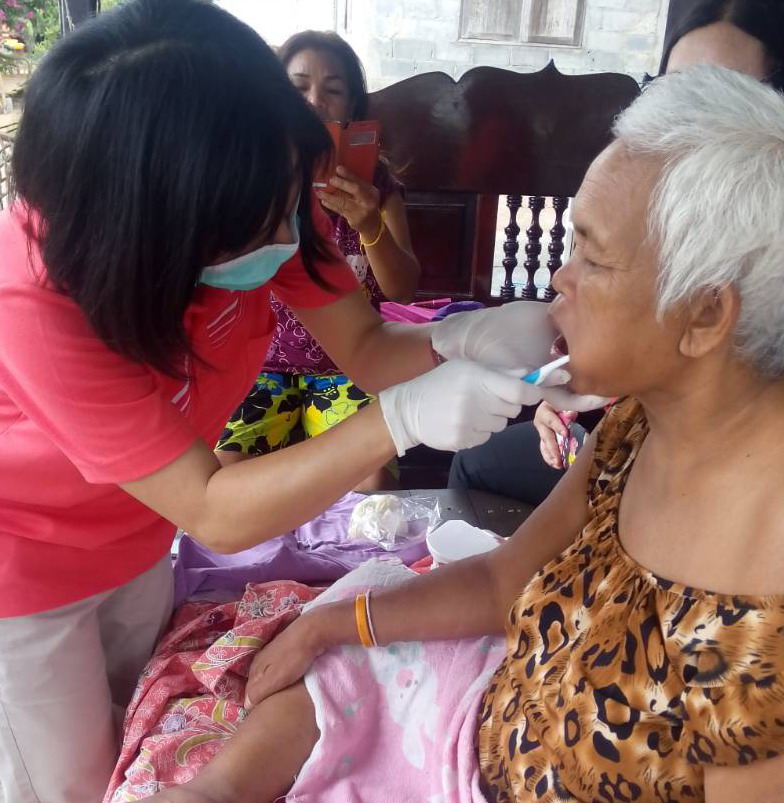 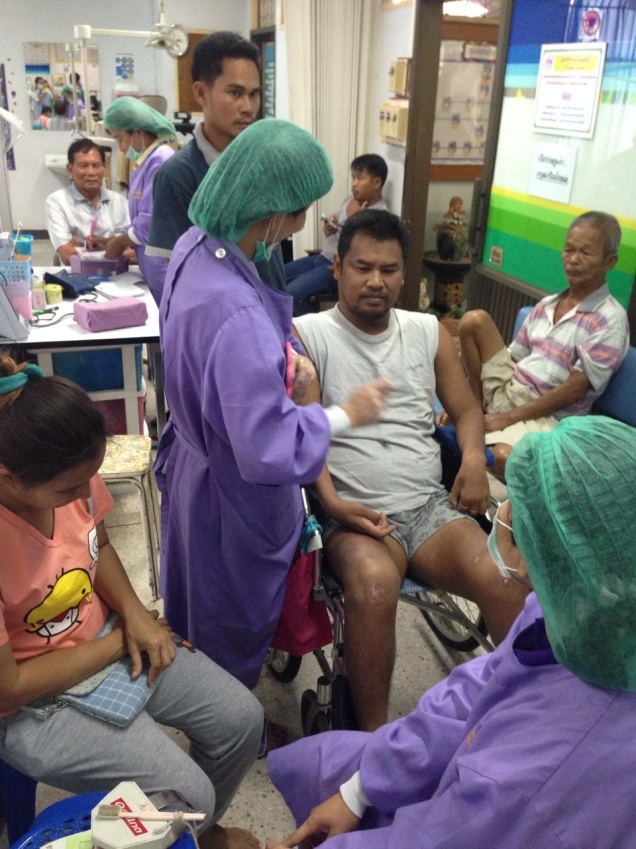 สาเหตุ และลักษณะความพิการ
การดูแลช่วยเหลือตนเอง
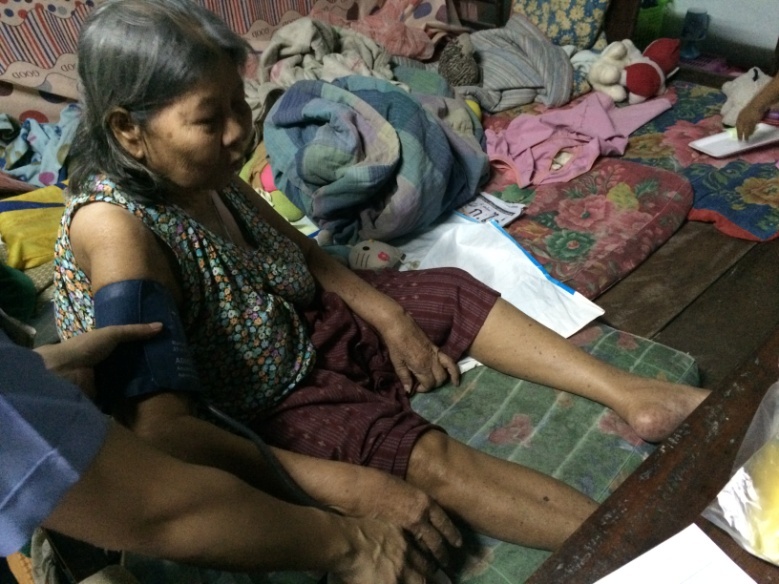 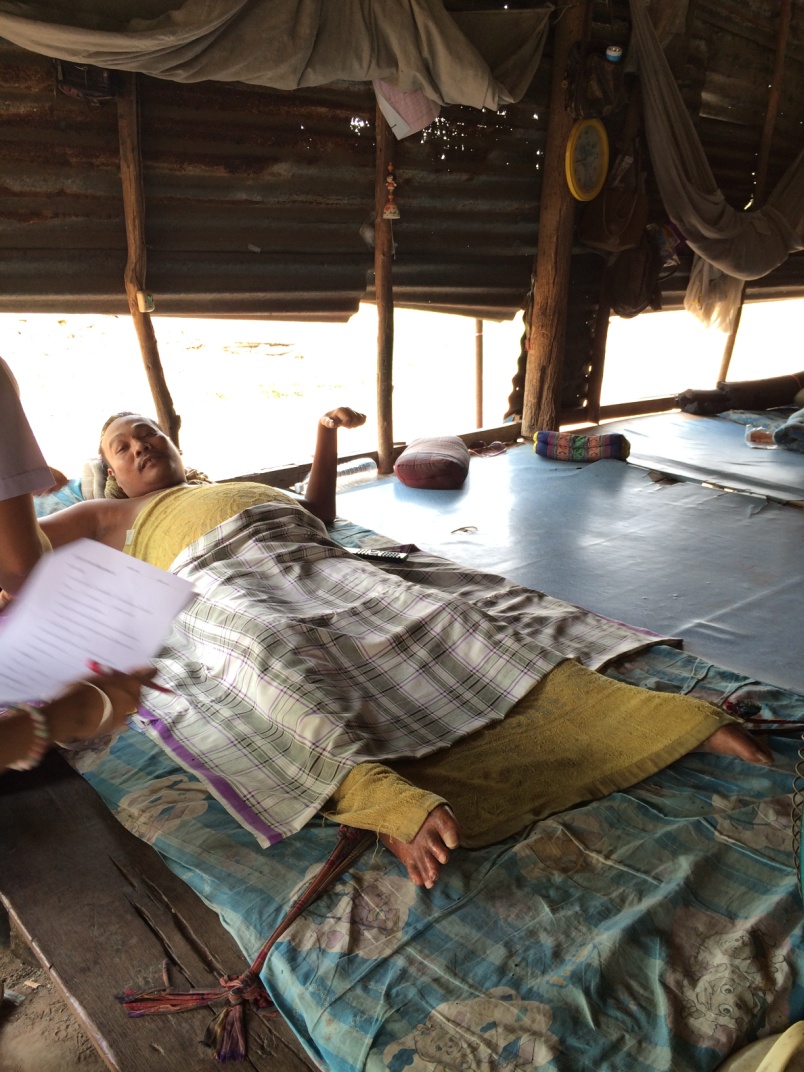 การเคลื่อนที่ในบ้าน/นอกบ้าน
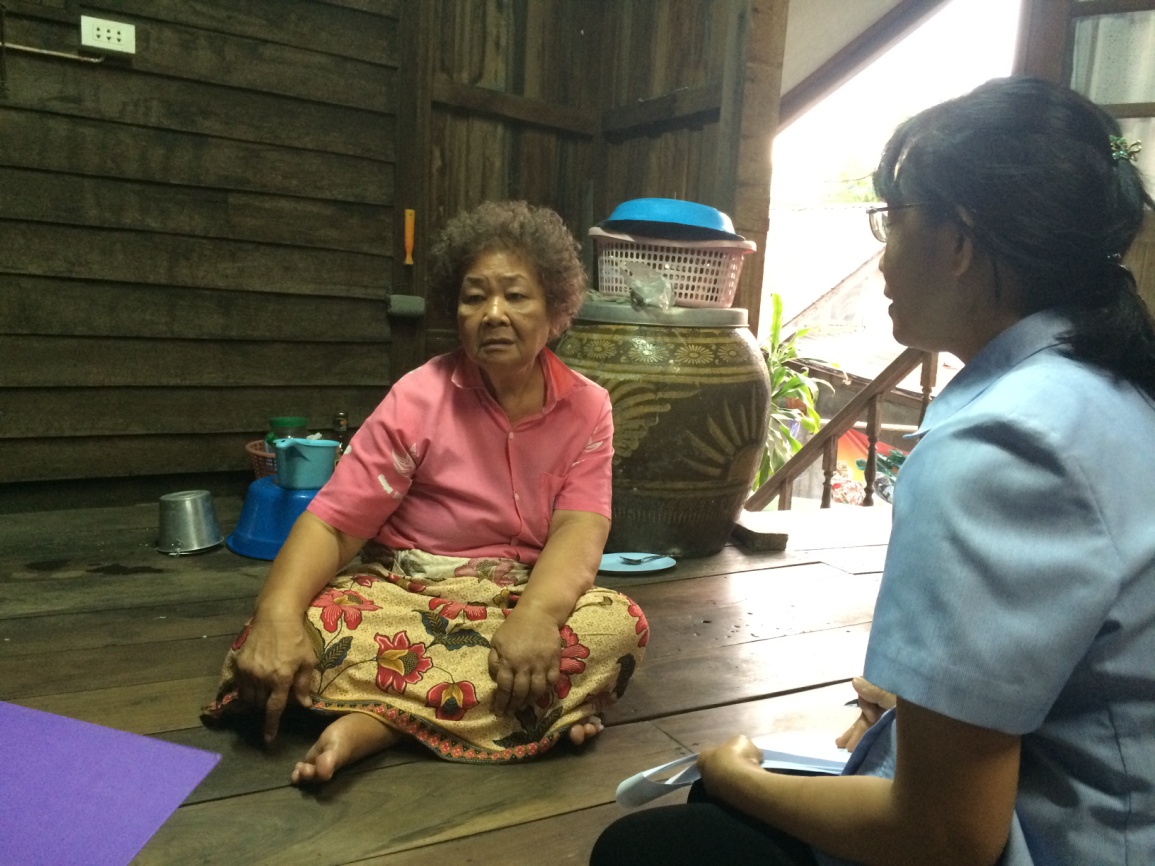 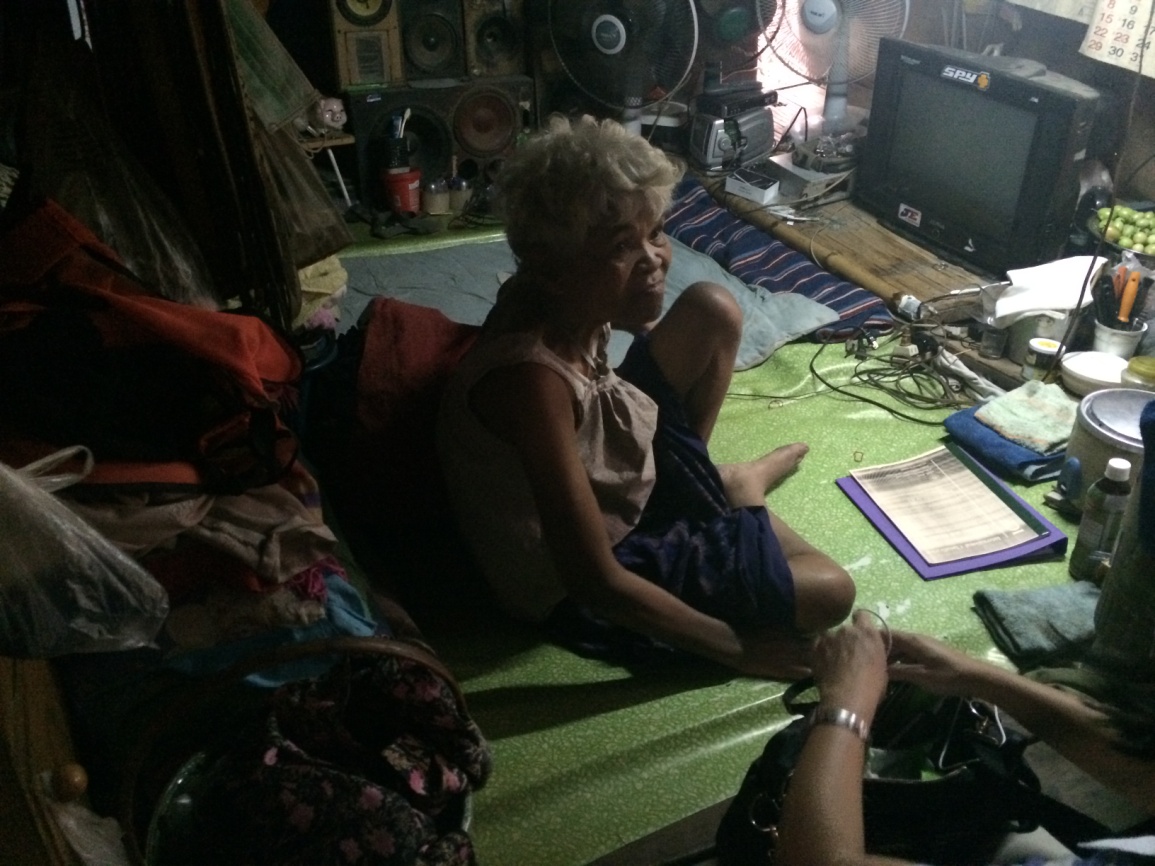 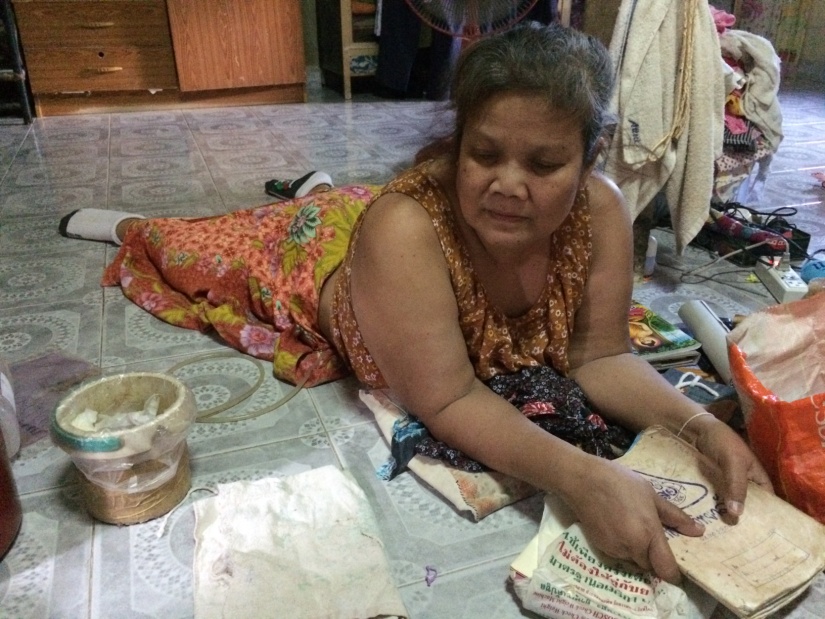 ผู้ดูแลหลัก ของคนพิการ
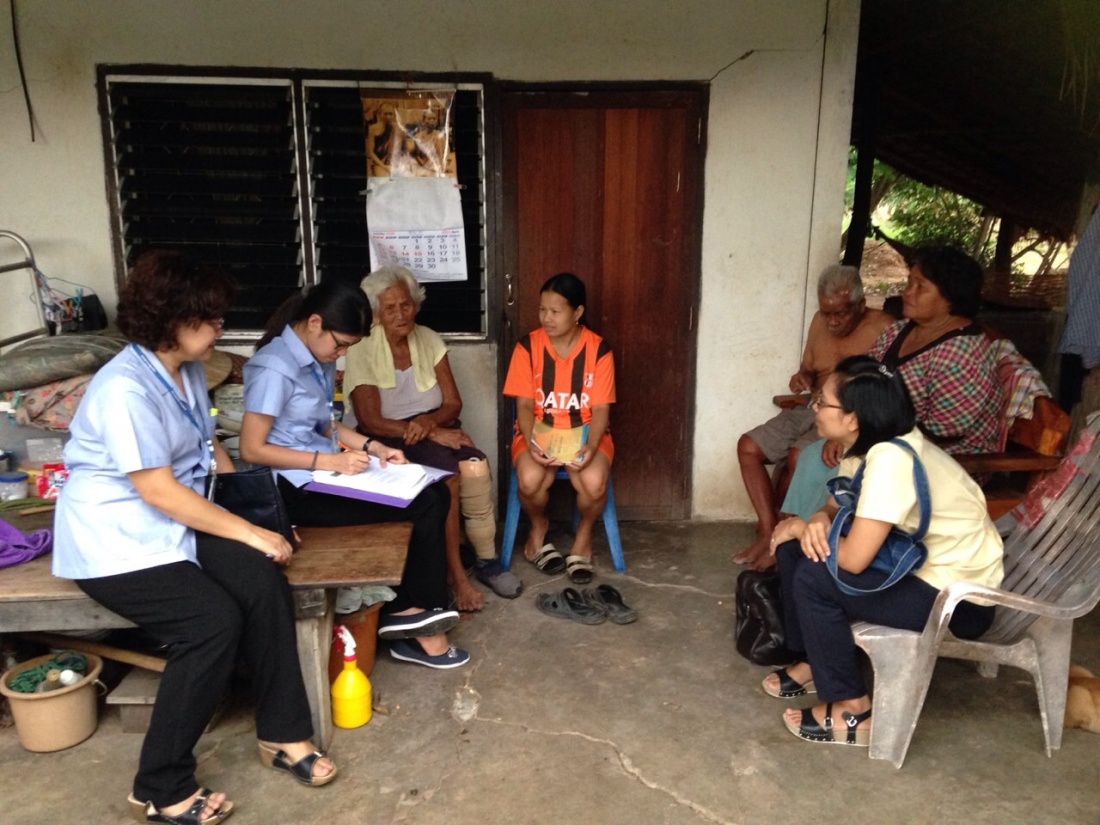 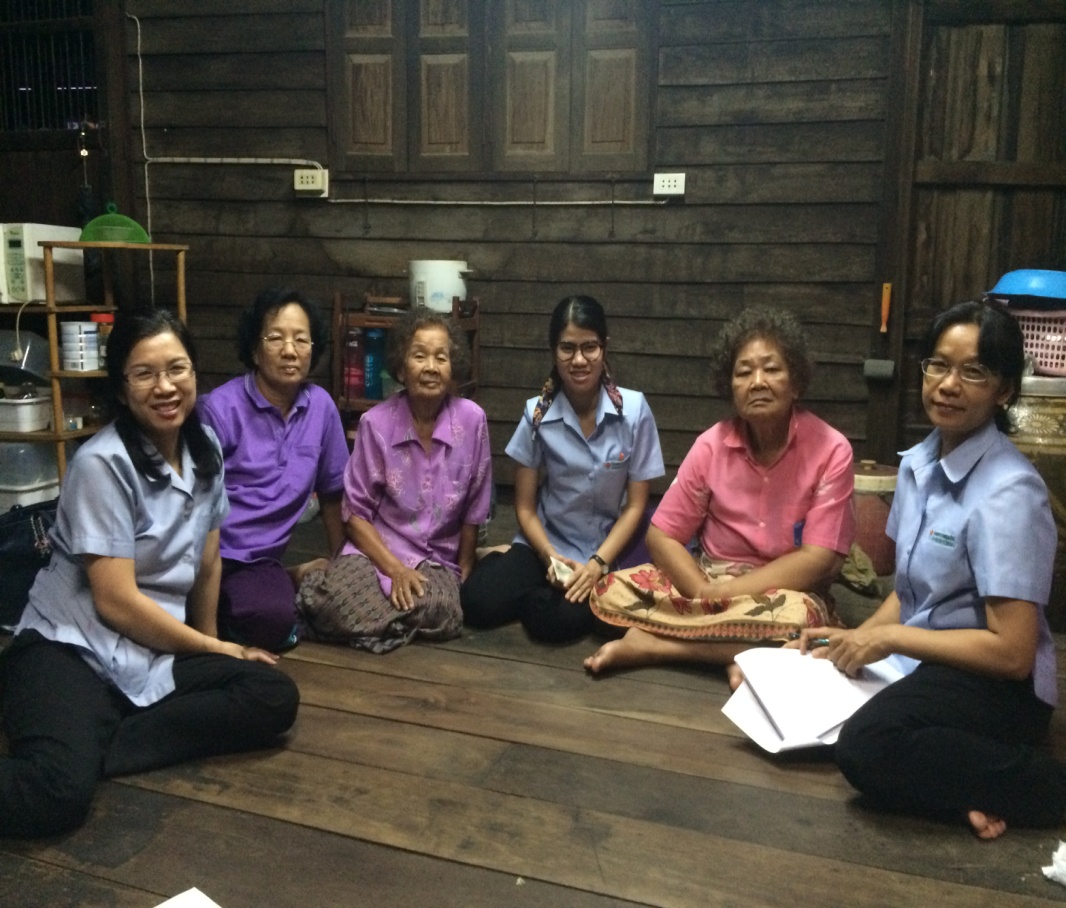 สภาพแวดล้อม
คนพิการที่ต้องการปรับสภาพบ้าน มีทั้งหมด   23  ราย
ปัญหาสุขภาพช่องปาก
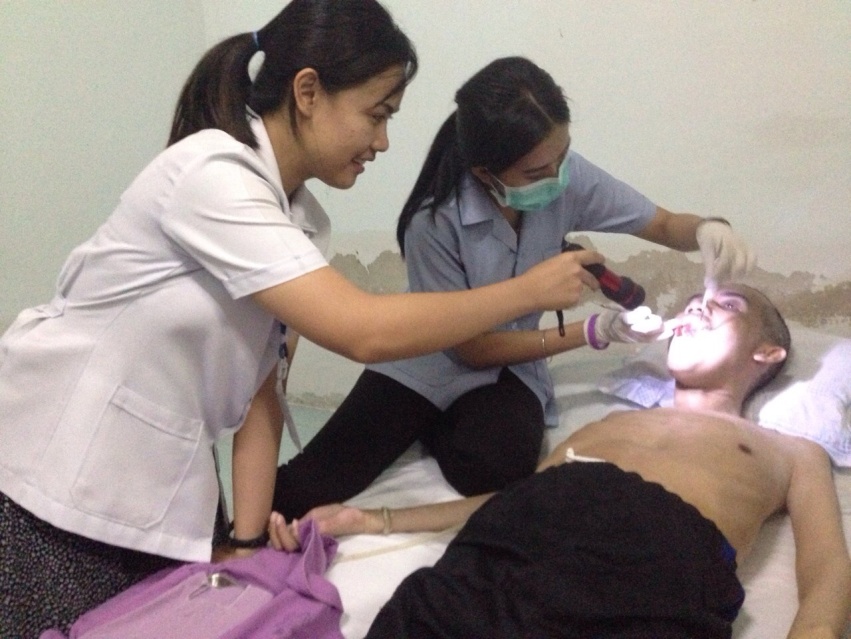 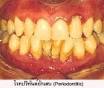 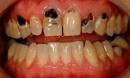 ความต้องการรักษาทางทันตกรรม
ความสะอาดฟันหน้า
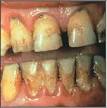 ความสะอาดฟันหลัง
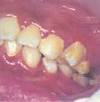 ขนมระหว่างมื้อ / เครื่องดื่มรสหวาน
การทำความสะอาดช่องปาก
ใครสอนแปรงฟัน
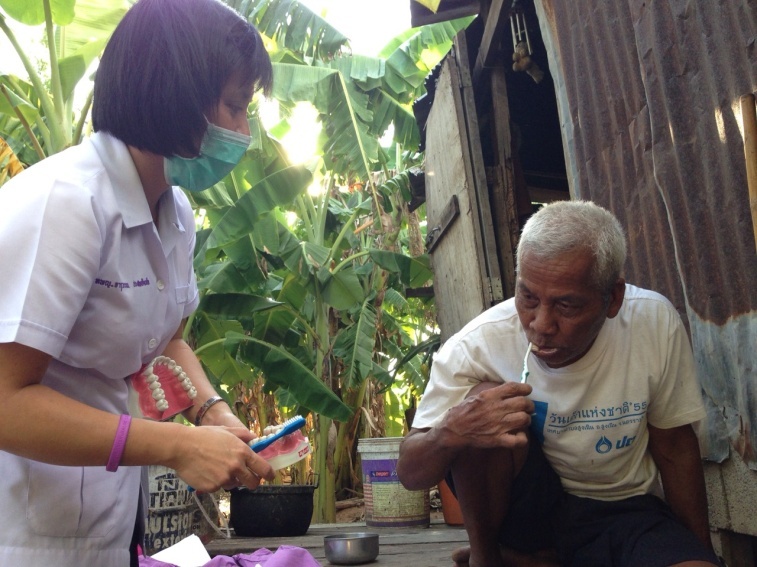 การมารับการรักษาทันตกรรมใน 5 ปี
สถานที่รักษาทันตกรรม
ปัญหาในการไปรับบริการ
การเดินทางมารับบริการ
ผู้พาไป
ข้อเสนอการจัดระบบบริการ
เวทีแลกเปลี่ยนเรียนรู้ เครือข่ายการดูแลคนพิการในชุมชน
ประกอบด้วย คนพิการ อาสาสมัครดูแลคนพิการ   ทีมสหสาขาวิชาชีพ   อบต./เทศบาล  ผู้นำชุมชน  
ข้อสรุปการดำเนินงาน   รพ.สูงเนิน ห้องฟันจัดระบบคิวพิเศษ ลดเวลารอคอย ร่วมจัดทำแผนขอรถจากอบต  , รพ.สต.นาใหญ่   ให้บริการในรายที่ไม่รุนแรงไม่ซับซ้อน ,อปท. (อบต.นากลาง)  สนับสนุนรถบริการรับส่งผู้ป่วยได้  อสม.ร่วมดูแลสุขภาพช่องปากประสานรถรับ-ส่ง
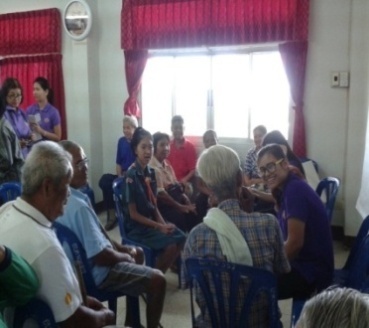 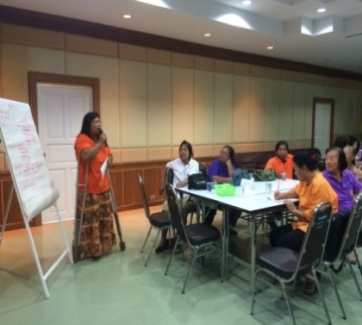 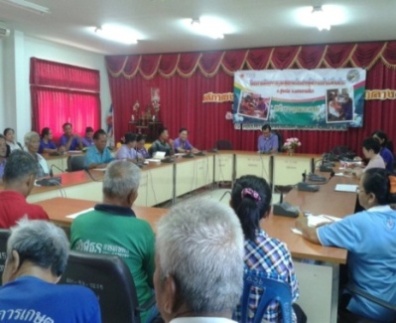 การดำเนินงานต่อเนื่อง
การส่งเสริมทันตสุขภาพเชิงรุกในชุมชน  โดยการเยี่ยมบ้าน  
 คนพิการที่ช่วยเหลือตัวเองได้ ประสานพยาบาล/เจ้าหน้าที่สาธารณสุข  มีแบบสอบถามการดูแลสุขภาพช่องปาก  แนะนำการดูแลสุขภาพช่องปาก  กรณีที่ผู้พิการต้องการรับการรักษาจะนัดหมายมารับบริการ
คนพิการติดเตียง หรือพิการทางสมอง  เจ้าหน้าที่ฝ่ายทันตสาธาณสุขเยี่ยมบ้านร่วมด้วย เพื่อตรวจฟัน  ฝึกทักษะการแปรงฟัน
การจัดระบบบริการทันตกรรมเพื่อรองรับคนพิการ
รพ.สต.จัดระบบบริการทันตกรรมรองรับ    กรณีที่การรักษายุ่งยาก  จะส่งต่อมารับบริการที่โรงพยาบาลสูงเนิน  โดยนัดรวมกลุ่มเพื่อส่งต่อและประสานขอรับ อบต.เพื่อนำส่ง  
 โรงพยาบาลสูงเนิน  จัดช่องทางพิเศษโดยจัดระบบนัดมารับบริการวันพฤหัสบ่าย  และนัดมารับการรักษาต่อเนื่องจนเสร็จสิ้นการรักษา     
การจัดกิจกรรมส่งเสริมทันตสุขภาพในกลุ่มเด็กที่มีพัฒนาการล่าช้า ทุกวันพุธบ่าย  โดยการตรวจสุขภาพช่องปาก  ฝึกทักษะการแปรงฟัน   ให้บริการทันตกรรม
THANK YOU
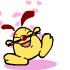 ฝ่ายทันตสาธารณสุข  โรงพยาบาลสูงเนิน รพ.สต.นาใหญ่